CS2011 Introduction to Programming IMultidimensional Arrays
Chengyu Sun
California State University, Los Angeles
The Grades Example …
An array is suitable for storing and processing a list of values
… The Grades Example
A 2-dimensional array is suitable for storing and processing a table of values
It's Mostly Like An Array …
Declare an array variable
Array (or 1-Dimensional Array)
int[] a;
or
int a[];
2-Dimensional Array
int[][] a;
or
int a[][];
… It's Mostly Like An Array …
Create an empty array
Array (or 1-Dimensional Array)
a = new int[10];
2-Dimensional Array
a = new int[10][20];
… It's Mostly Like An Array
Access array elements
Array (or 1-Dimensional Array)
a[0] = 1;
2-Dimensional Array
a[0][0] = 1;
What Else Are The Same
Array variable and array are two different things
Allocated on heap instead of stack
Pass-by-reference to methods
Understand Multidimensional Arrays
A 2-dimensional array is simply an array of arrays
A 3-dimensional array is simply an array of 2-dimensional arrays
… …
A n-dimensional array is simply an array of (n-1)-dimensional arrays
Array Initializer
int[] a = {1, 2, 3, 4};
int[][] b = { {1, 2, 3, 4}, {2, 3, 4, 5}, {3, 4, 5, 6} };
three 1-d arrays
int[][][] c = {
    { {1, 2, 3, 4}, {2, 3, 4, 5}, {3, 4, 5, 6} },
    { {4, 5, 6, 7}, {5, 6, 7, 8}, {6, 7, 8, 9} }
};
two 2-d
arrays
three 1-d arrays
Ragged Arrays
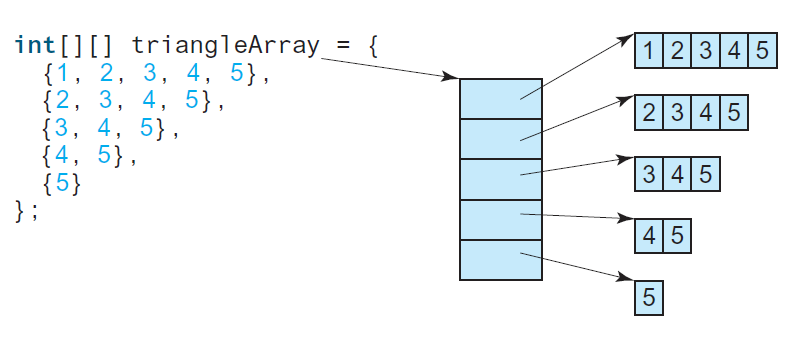 Array Sizes
int[] a = {1, 2, 3, 4};
int[4]
int[][] b = { {1, 2, 3, 4}, {2, 3, 4, 5}, {3, 4, 5, 6} };
int[??][??]
int[][][] c = {
    { {1, 2, 3, 4}, {2, 3, 4, 5}, {3, 4, 5, 6} },
    { {4, 5, 6, 7}, {5, 6, 7, 8}, {6, 7, 8, 9} }
};
int[??][??][??]
Array Lengths
a.length
4
b.length ??
b[0].length ??
b[1].length ??
c.length ??
c[0].length ??
c[1].length ??
c[0][1].length ??
c[1][2].length ??
Rows and Columns
row
column
int[][] a = { {1,2}, {3,4}, {5,6}, {7,8} }; // int[4][2]
int[][] b = { {1,3,5,7}, {2,4,6,8} }; // int[2][4]
row
column
Row-first (or row-major order) is usually the more
natural choice.
Example: Print2DArray
Using for loop
Using for-each loop
More Array Examples
Find the row with the largest sum
Using a sumRow() method
Find the column with the largest sum
Using a sumCol() method
Exercise: Closest Points
Find the closest pair of points
Distance formula
How to get the distance of every pair?
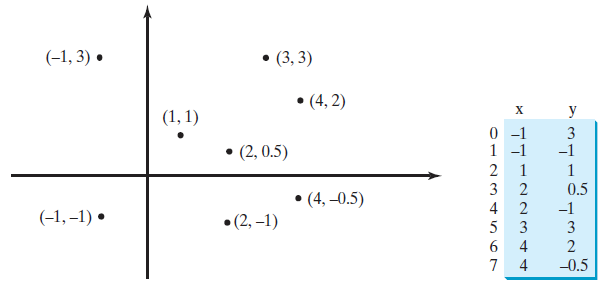 Readings
Chapter 8 of the textbook (no quiz next week)